До Всеукраїнського дня бібліотек
Підготувала: Світлана Гаєва
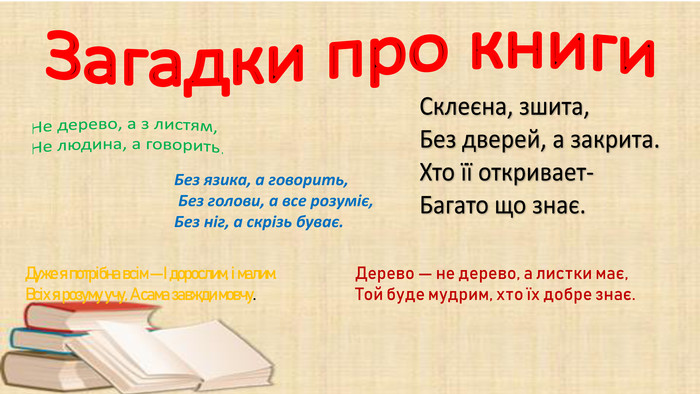 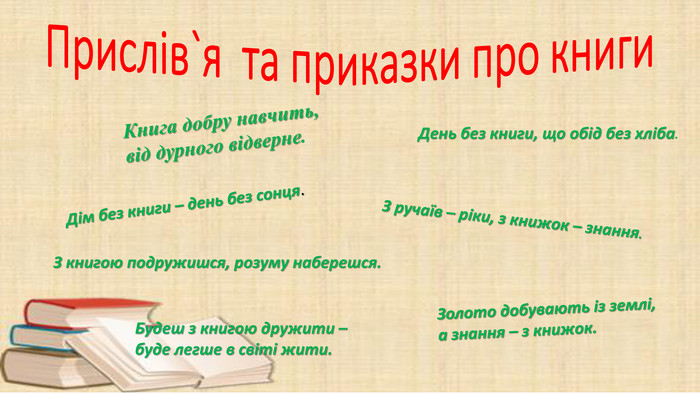 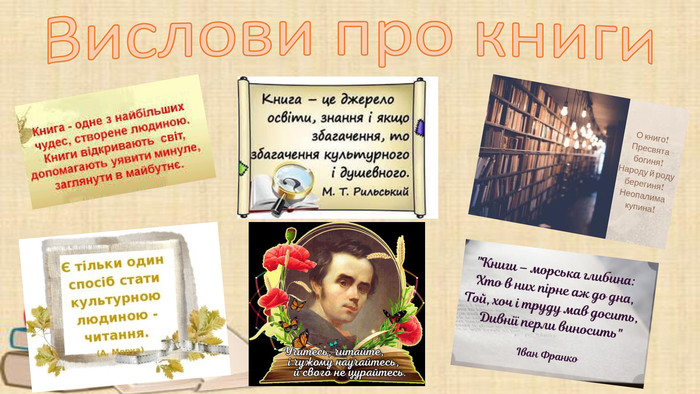 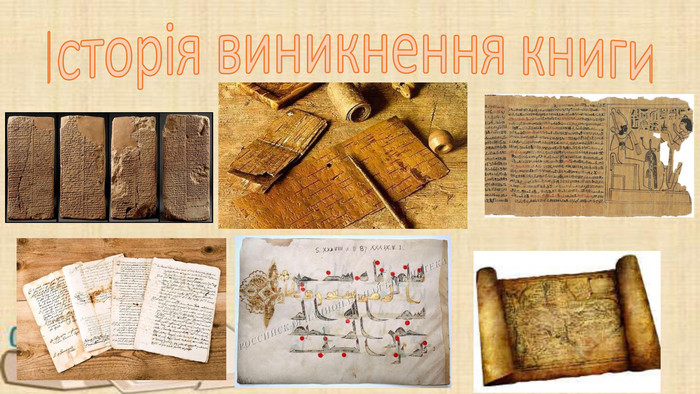 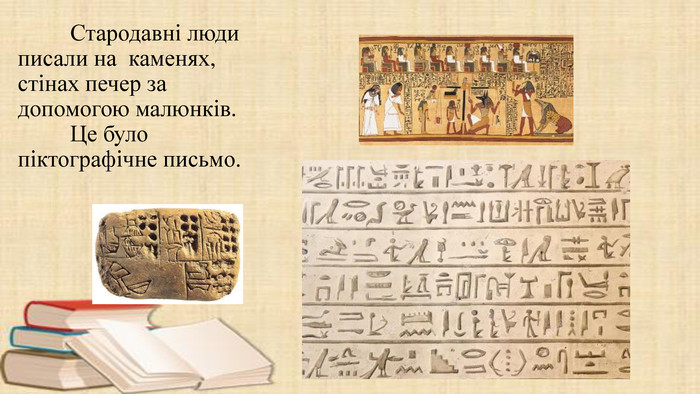 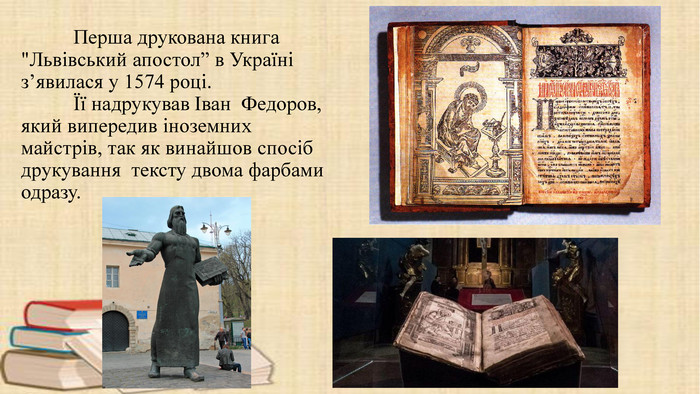 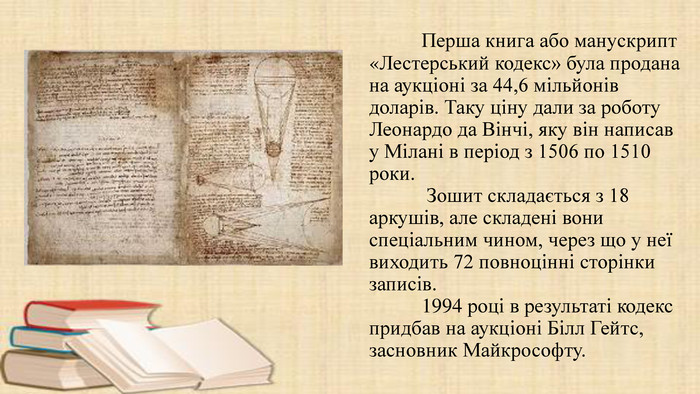 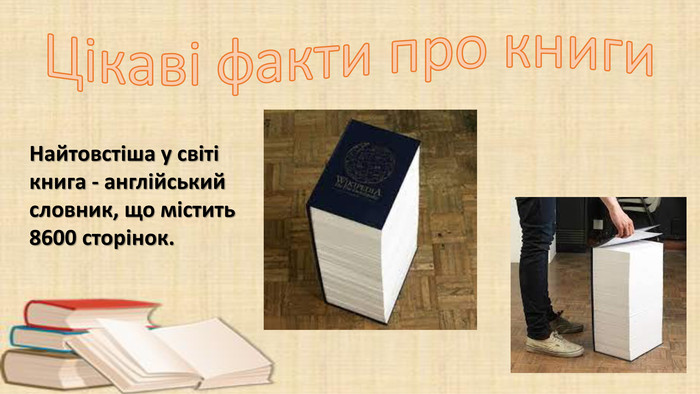 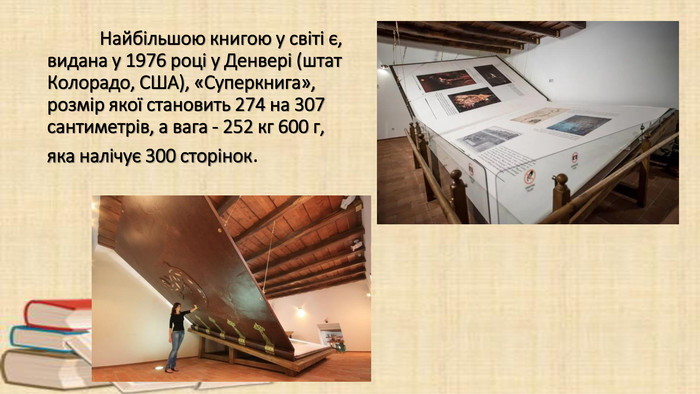 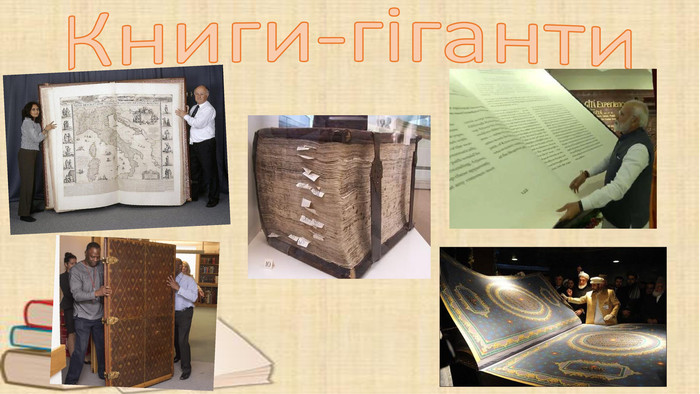 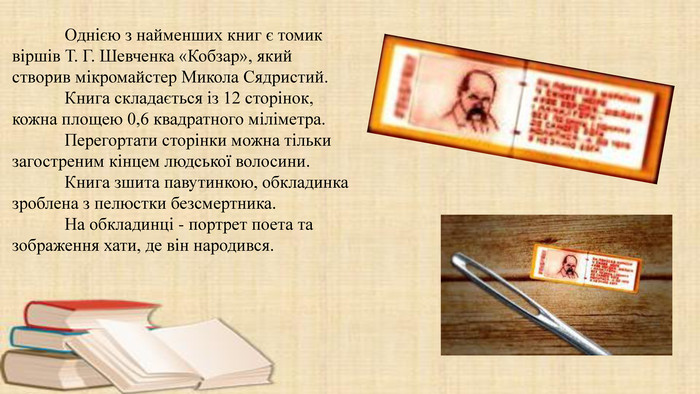 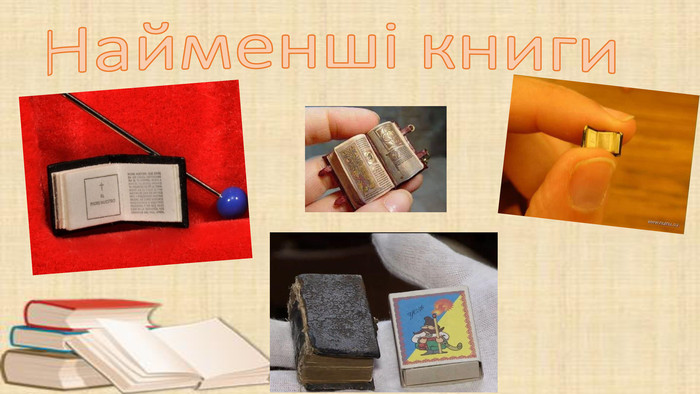 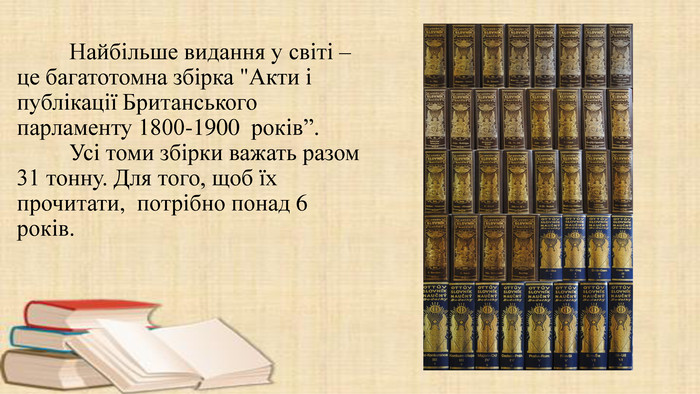 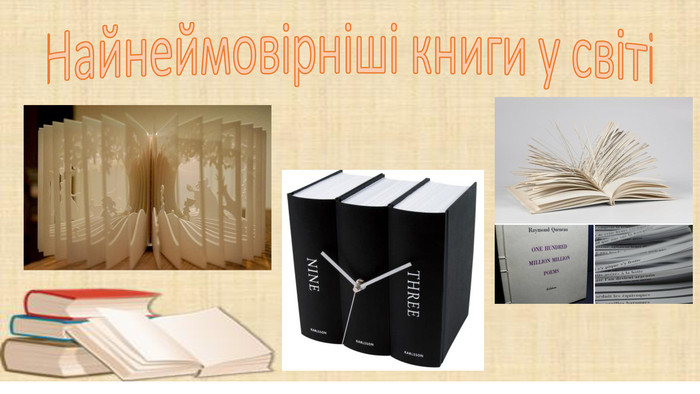 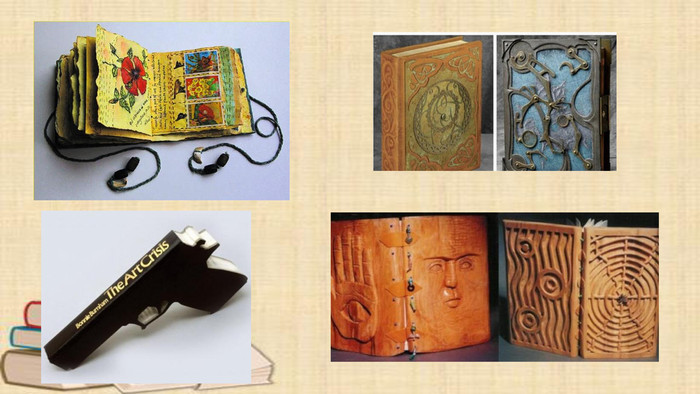 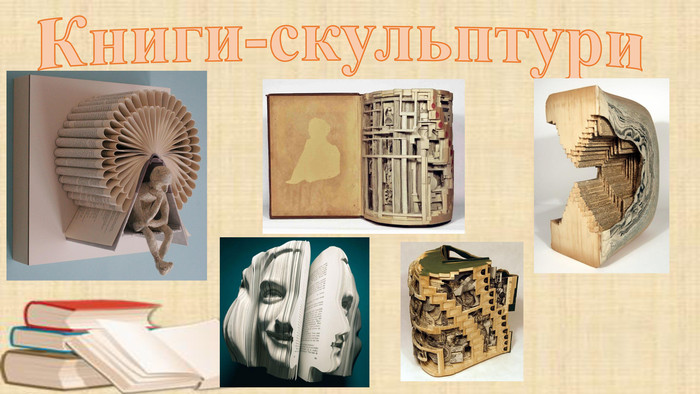 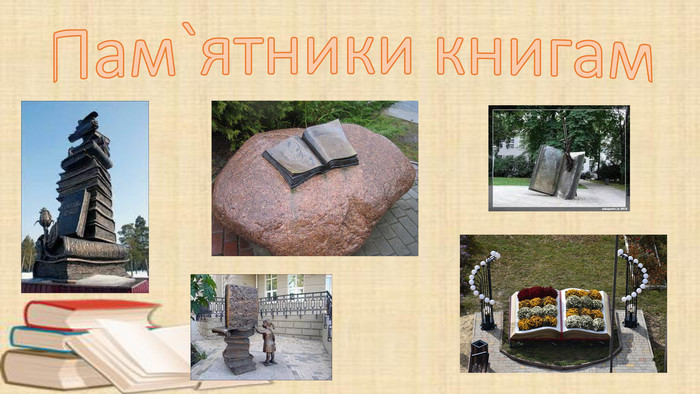 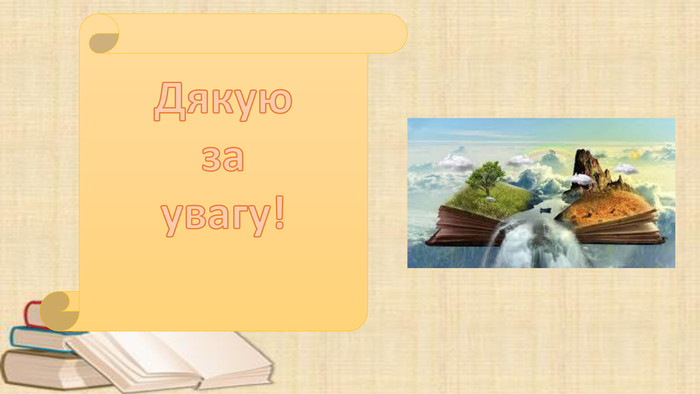